Frontline Education
Strategic Decisions with Human Capital Analytics: 

Use Case Round Table
DATE: October 25, 2022
Use Case Round Table
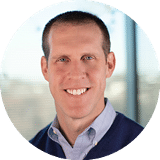 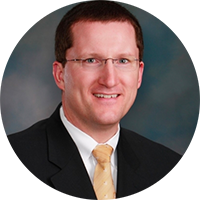 Dr. Don White
Student Analytics Lab, Consultant
Dr. Adam Cibulka
Senior Manager, Analytics 
Frontline Education
Dr. CyLynn Braswell
Advisor, Student Analytics Lab
Frontline Education
©2021 Frontline Education Confidential & Proprietary
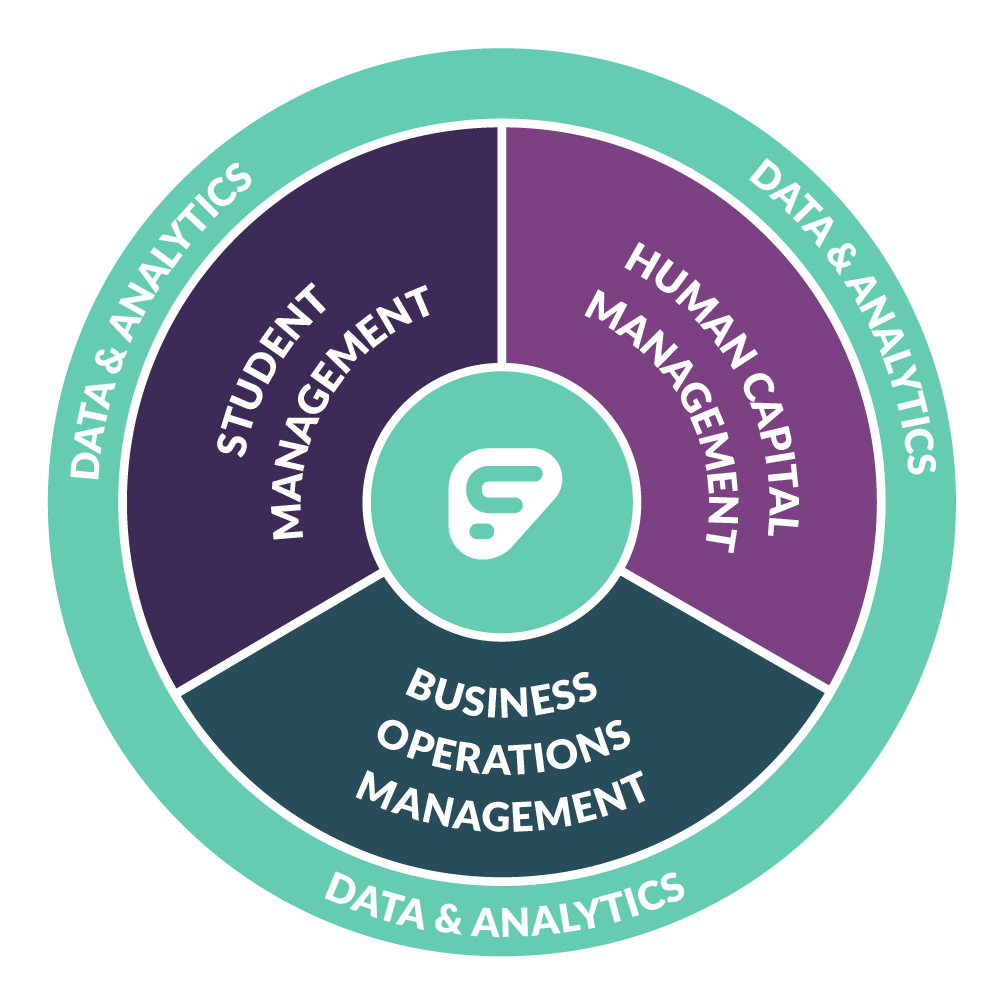 School administration software and services purpose-built for K-12 to support the growth of your people and optimize the management of your processes.
3
[Speaker Notes: So how can Frontline help you achieve greater efficiency, productivity and performance?

We bring solutions for Human Capital Management, Business Operations Management and Student Management into a connected platform. Everything we offer is purpose-built for K-12 to optimize the growth of your people and the management of your processes.]
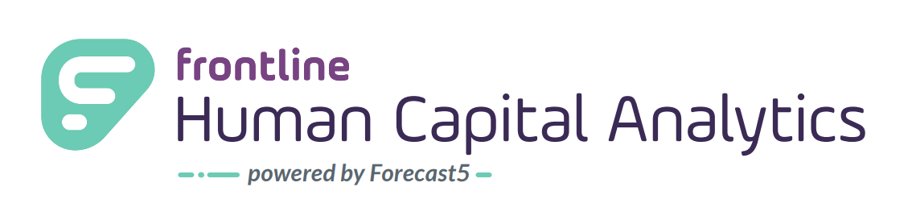 For District Leaders who need to make better, more informed, human capital decisions, Human Capital Analytics ...
Unlocks new & powerful HCM Data
Near real-time analysis with "Out-of-the-box" analytics
Reduces "Time-to-Insight"
©2022 Frontline Education Confidential & Proprietary
4
[Speaker Notes: Why]
Moving From Transactional Management to Strategic Human Capital Decision Making
Professional Learning Management
Absence Management
Recruiting & Hiring
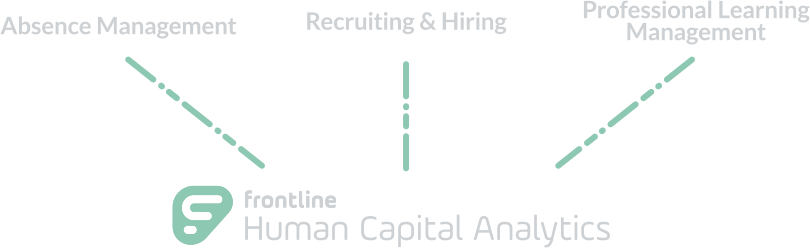 5
Day 1: Assembled Data, Calculated Results
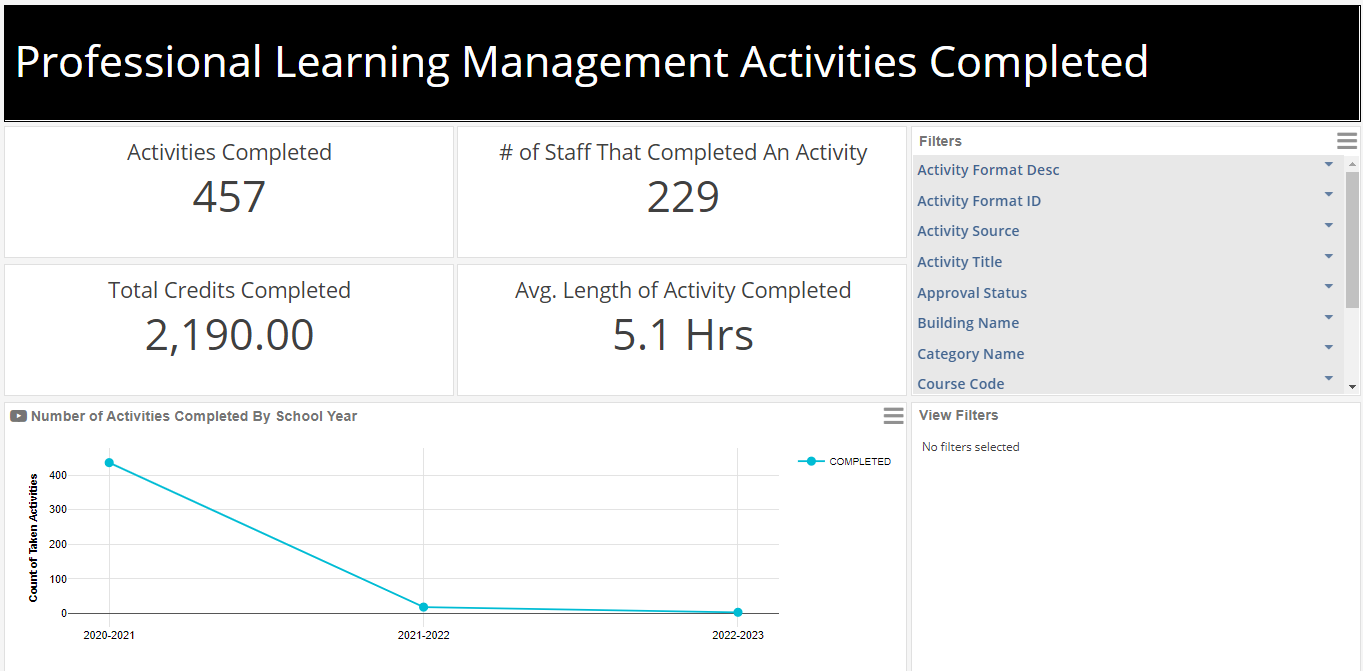 6
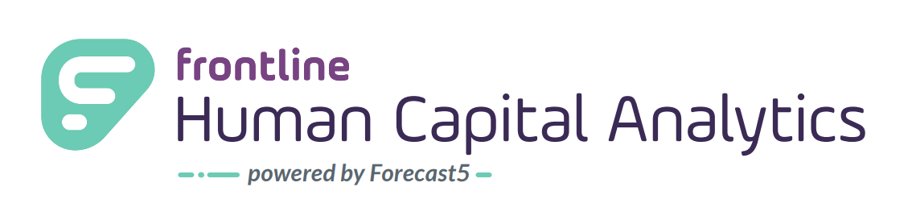 ©2021 Frontline Education Confidential & Proprietary
7
Questions?

www.frontlineeducation.com
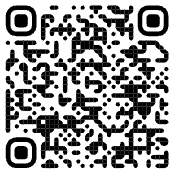 ©
October 28, 2022